Engaging Everyone with Clickers
Kari Lock Morgan
Department of Statistics
Pennsylvania State University
eCOTS
May 19th, 2020
“Clickers”/PRS/CRS
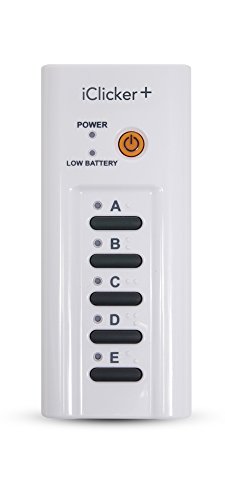 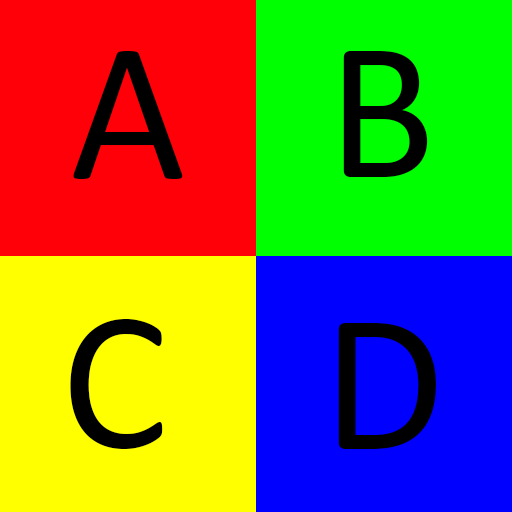 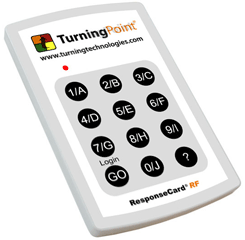 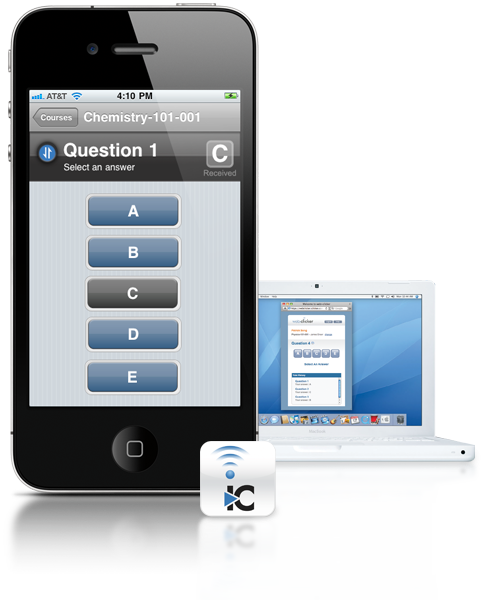 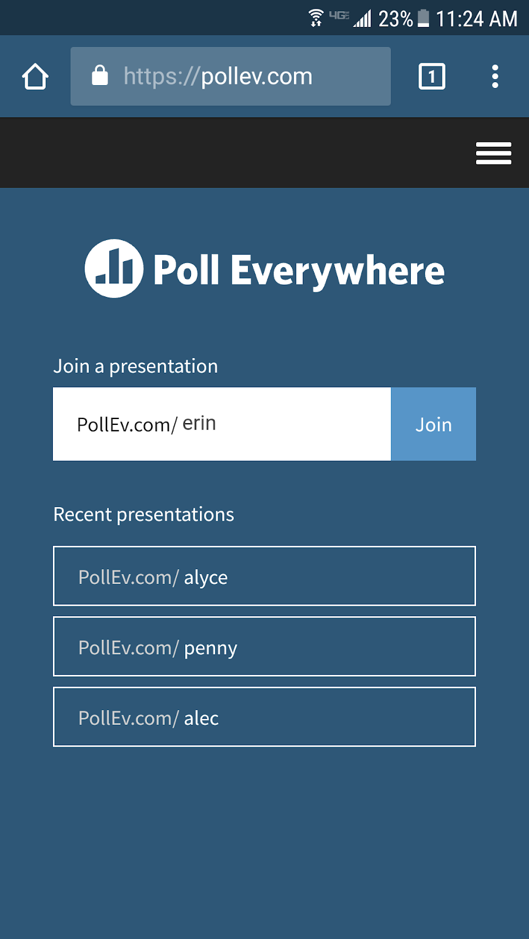 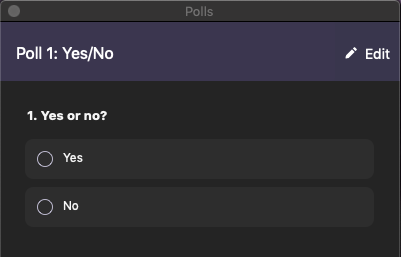 [Speaker Notes: Multiple choice questions that students answer during class.  (Approximate) frequency table of answers displayed.
POLL 1]
Clickers can be used to…
Engage Everyone!!!
Regression Line
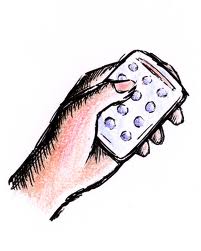 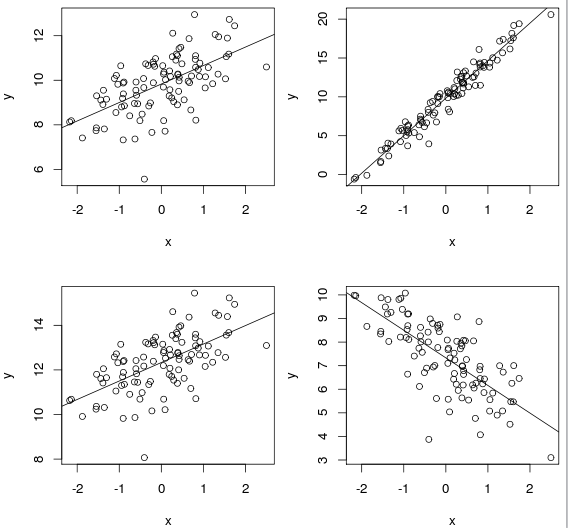 (a)
(b)
(d)
(c)
Bootstrap Sample
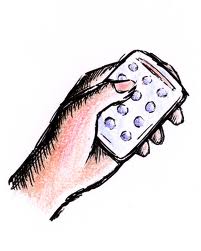 Your original sample has data values 

18, 19, 19, 20, 21

Is the following a possible bootstrap sample?

18, 19, 20, 21, 22

Yes
No
22 is not a value from the original sample
Bootstrap Sample
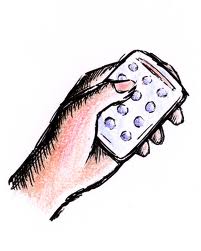 Your original sample has data values 

18, 19, 19, 20, 21

Is the following a possible bootstrap sample?

18, 19, 20, 21

Yes
No
Bootstrap samples must be the same size as the original sample
Bootstrap Sample
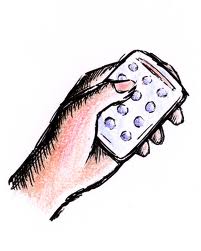 Your original sample has data values 

18, 19, 19, 20, 21

Is the following a possible bootstrap sample?

18, 18, 19, 20, 21

Yes
No
Same size, could be gotten by sampling with replacement
Clickers can be used for…
Formative Assessment
Instant feedback for professors – are students getting it?
Instant feedback for students – am I where I should be?
Randomization Distribution
We need to generate randomization samples assuming the null hypothesis is true.
Randomization Distribution
Randomization distributions are always centered around the null hypothesized value.
10.2
 12
 45
 1.8
Randomization Distribution
We want to see how extreme the observed statistic is.
How extreme 10.2 is 
How extreme 12 is
How extreme 45 is
What the standard error is
How many randomization samples we collected
Clickers can be used to…
Promote Discussion
A class divided between answers presents a fantastic opportunity for peer discussion!!
Students click in – results show split
Let students discuss in small groups 
make sure they find an opposite opinion
students figure it out!!
Students vote again – show correct answer
Ask someone who switched to explain
[Speaker Notes: Roxy’s “productive interaction”]
Clickers can be used to…
Promote Discussion
Students very engaged in discussion!!
Students who initially got it wrong hear the reasoning of their peers, which in turn helps them figure out the correct answer  
Students who initially got it correct get to explain their reasoning (learn best by teaching!) and convince their peers
Promotes active thinking and reasoning at a deeper level
Answers when asked the first time…
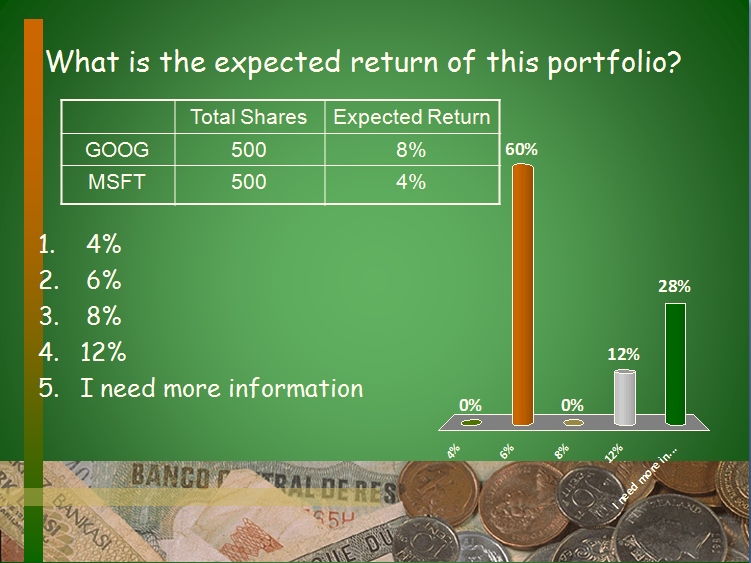 [Speaker Notes: Before Discussion…]
Answers after discussion…
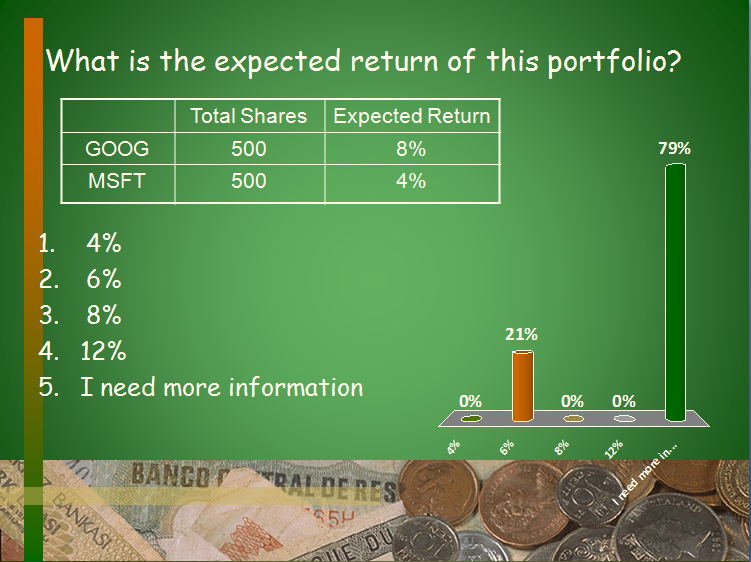 [Speaker Notes: After discussion…]
Clickers can be used to…
Promote Attendance
(Although I’m not sure about forcing students to come to class?)
I have an “engagement” portion of the grade (only 5%) that students can satisfy either by 
clicking in 
engaging with the online adaptive practice that comes with our text
My students get credit just for clicking in… what about yours?
Clickers can be used to…
Review
Review previous class
Review content from earlier in the course
Mini Review Quiz
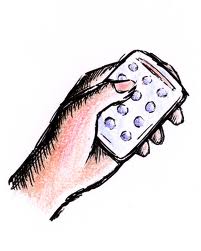 We will be analyzing our class survey data in lab tomorrow.  Will this data allow us to draw any conclusions about causality?
	(a) Yes
	(b) No
	(c) It depends on the data
The class survey data is observational.
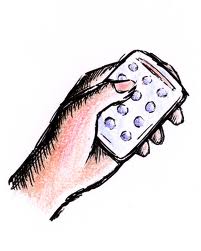 Causal?
[After describing new dataset/example]
Does this study allow for causal conclusions?
 Yes
 No
Visualization
How could we visualize these data?
Bar chart
 Segmented or side-by-side bar charts
 Histogram 
 Side-by-side boxplots
 Scatterplot
Statistic/Parameter
What would be an appropriate summary statistic and parameter of interest?
Mean
 Proportion
 Difference in means
 Difference in proportions
 Correlation
Clickers can be used to…
Summarize a Class
Takeaway #1
The uncertainty surrounding a sample statistic depends primarily on…
The value of the sample statistic
 How much statistics vary from sample to sample
 Where the sampling distribution is centered
 The shape of the sampling distribution
Takeaway #2
The standard error measures
The average value of the statistic (mean)
 The spread of the statistic (standard deviation)
 The highest value of the statistic (max)
Takeaway #3
The higher the standard error, the
Wider the interval
 Narrower the interval
Takeaway #4
A larger sample size gives
Smaller standard error
 Larger standard error
Clickers can be used to…
Illustrate Concepts
Split into two groups.
ODD birthdays: keep your eyes open.



EVEN birthdays: close your eyes.
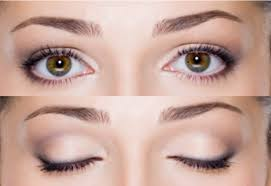 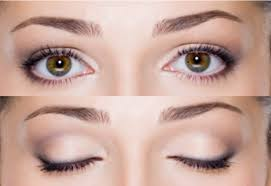 [Speaker Notes: 16 to here]
ODD Birthdays
Write down the name of your favorite athlete.
Close your eyes.
EVEN Birthdays
Write down the name of your favorite singer.
EVERYONE
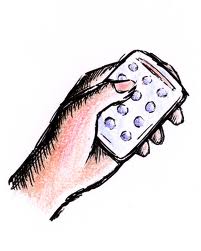 Write down a famous person named “Michael”.

Who did you choose?

A singer
An athlete
Other
ODD BIRTHDAYS:
EVEN BIRTHDAYS:
Clickers can be used to…
Collect Data!
Tongue Rolling
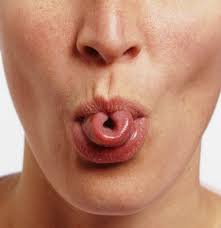 Can you roll your tongue?
Yes
 No
Clickers can be used to…
Gather Simulation Results
Each student contributes a data point
Each student contributes a statistic
One Randomization Sample
Have students do a real activity with a categorical outcome
Play rock-paper-scissors with each other
Try to use ESP with each other
Have them repeat the activity under the null of “just random”/equal probabilities:
Write out options on slips of paper
Crumple and mix them up
Draw one randomly (“random” RPS!)
Class makes one randomization sample
Turn to technology to repeat
Class p-value
[Each student generates their own randomization sample (e.g. flipping coins / shuffling cards / etc.)]
Did your simulated statistic exceed the observed statistic?
Yes
 No
Clickers can be used to…
Gather Opinions
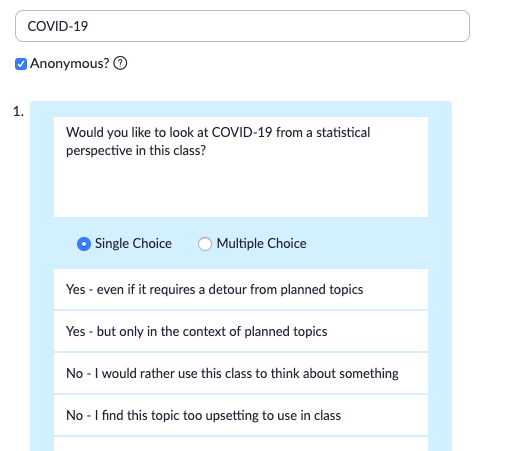 50%
50%
Clickers can be used to…
Arouse curiosity
Ask students to answer a question before being formally taught how to answer it 
about stats
about the subject matter example
The Golden Shiner Experiment
Golden shiners: fish with a strong tendency to swim as a pack
Trained to swim to a particular color (yellow or blue) with treats
Golden shiners prefer yellow, so yellow-trained had stronger opinions/preferences
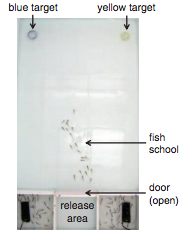 The Golden Shiner Experiment
Release strong-opinioned minority (yellow-trained) with weak-opinioned majority (blue-trained)
Which color do they swim to?
Strong-opinioned minority wins 83% of the time.
What’s the effect of adding in 10 indifferent fish?
Indifferent Fish
Do you think the addition of the indifferent fish will benefit the strong-opinioned minority, or the weak-opinioned majority?
The strong-opinioned minority
 The weak-opinioned majority
9
A 40-year old woman participates in routine screening and has a positive mammography.  What’s the probability she has cancer?
0-10%
10-25%
25-50%
50-75%
75-100%
I have no idea.
7.8%
43
Clickers can be used to…
Challenge Students!
Correct answer not immediately obvious
Great for discussion questions if enough students get them right
Perhaps leave as an open question for next class, prompting thought outside of class
0
How are these two stocks related?
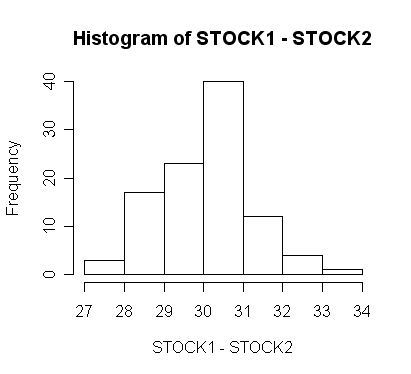 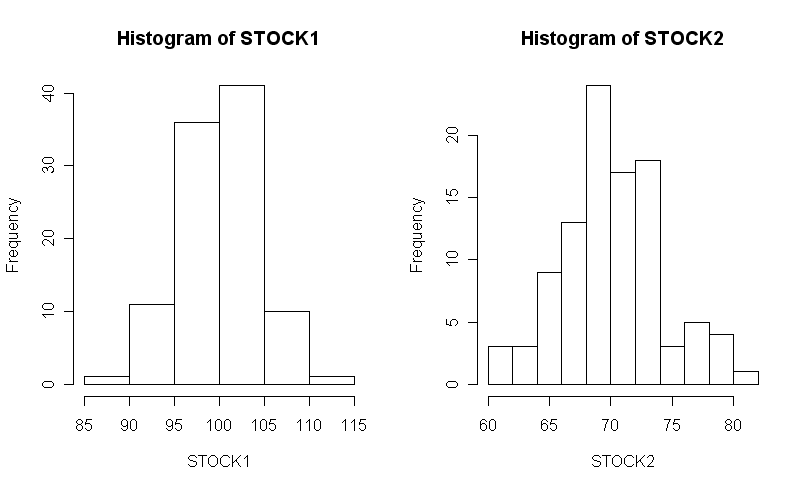 Positively Correlated
Negatively Correlated
Not Correlated
Not Enough Information
I have no idea
Clickers can be used to…
Quiz Students
p-value
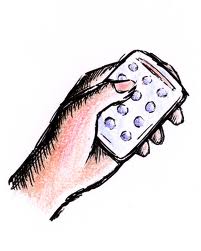 0.03
0.13
0.23
0.33
0.43
Clickers can be used to…
Time Activities
If students are working on something on their own or in groups…
… ask them to click in (with any answer) when they are done
Or give possible answers with “I didn’t finish” and “I didn’t get any of these” options
Clickers can be used to…
Ask Impromptu Questions
Write options on the board
Allows for spontaneity
Why use clickers?
Clickers work with…

Small and large classes
Shy and outgoing students
Bright and struggling students
Engaging and not-so-engaging professors
Engaged and not-so-engaged students
Intro classes and upper level classes
Any topic
Why use clickers?
Formative assessment
Promote discussion
Promote attendance
Review
Summary
Illustrate concepts
Collect data
Gather simulation results
Gather opinions
Arouse curiosity
Challenge students
Quiz students
Time activities
Ask imprompu questions
ENGAGE EVERYONE!!!
How do YOU use clickers?
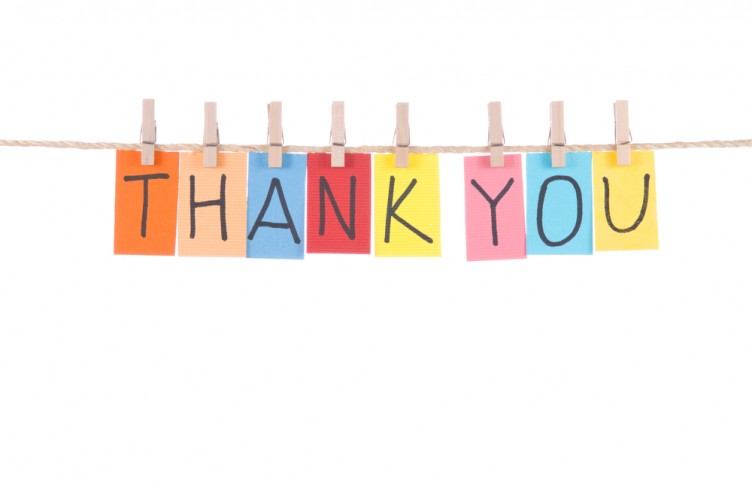 klm47@psu.edu